EE40Lecture 5Josh Hug
6/30/2010
General Info
Lab #2 today
HW1 grades up on bspace
Make up lab next week
Date TBA
Discussions going back to 2 hours
HW2 still due Friday at 5 PM
It is long, you should be half done
Get started tonight if you haven’t started yet
Don’t forget about the discussion board
Don’t forget there are other human beings who are also working on this homework
The Need for Dependent Sources
Vout
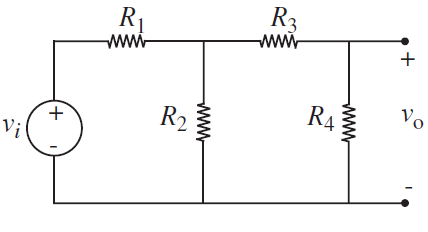 RL
Vin
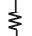 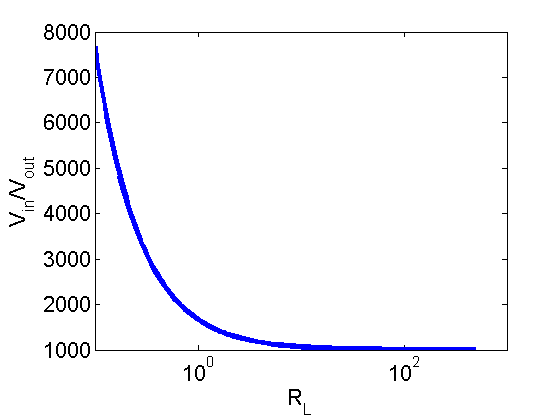 Operational Amplifiers
Dependent Sources are handy
Allows for decoupling 
Only one problem:
They don’t exist
The “Operational Amplifier” approximates an ideal voltage dependent voltage source
Very very cool circuits
Analog IC design is hard
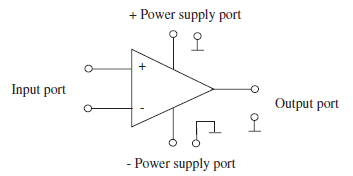 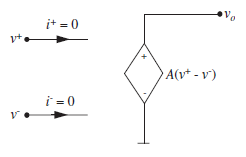 Most Obvious Op-Amp Circuit
We’ll ignore power supply ports for now
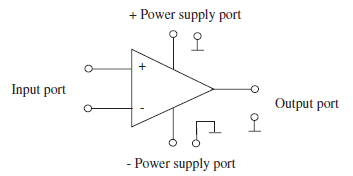 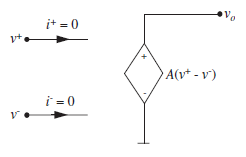 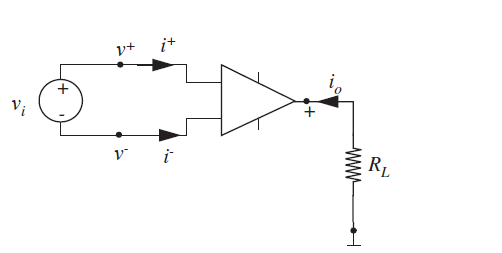 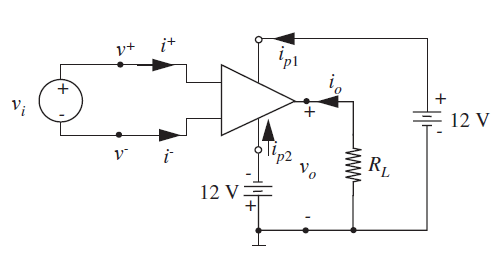 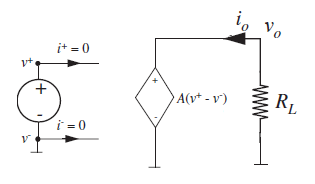 e.g. A=1/1000
One Problem
The “open loop gain” A is:
Hard to reliably control during manufacturing
Typically very large (A > 1,000,000)
Fixed for a single device
Negative feedback helps us overcome these issues
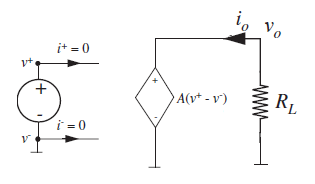 Simple Op-Amp Circuit with Negative Feedback
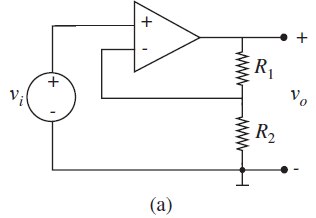 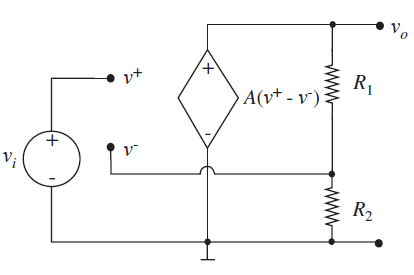 On the board:
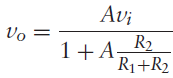 b
Negative Feedback Op-Amp Circuit
Assuming A is very big…
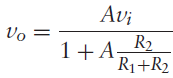 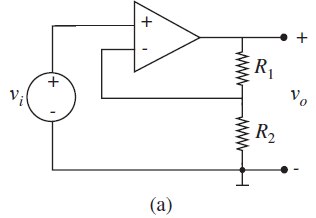 Op-Amp Circuit
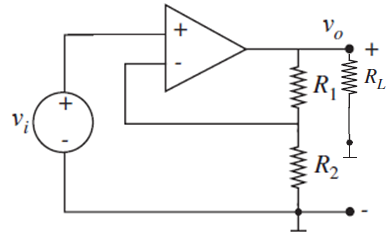 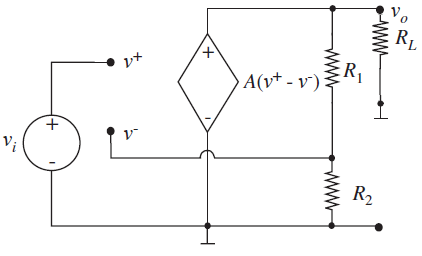 Output voltage is independent of load!
One op-amp fits all, just tweak your resistors!
Output is independent of A!
Wait, so whoa, how did that happen?
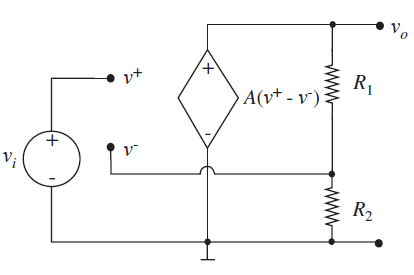 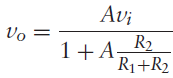 and for large A…
Where ε represents some tiny number
b
The Voodoo of Analog Circuit Design
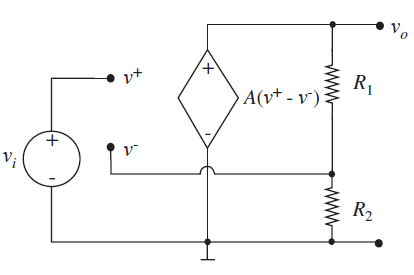 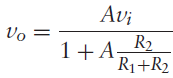 For large A:
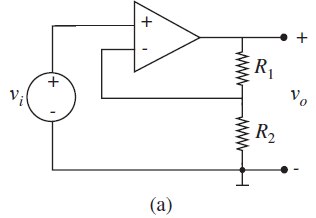 The Voodoo of Analog Circuit Design
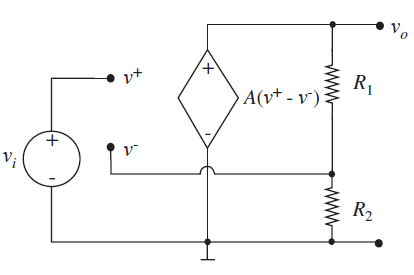 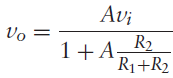 For large A:
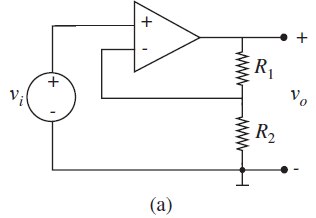 For this circuit:
Consequence of Negative Feedback
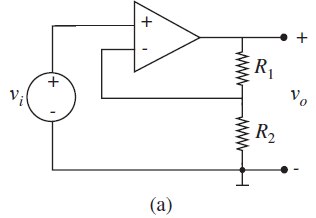 Approach to Op-Amp Circuits
Our prior approach was to replace the op-amp by dependent source and solve
This opens up a new approach
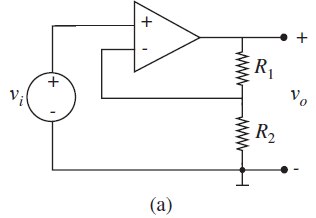 Approach to Op-Amp Circuits
“Summing-point constraint”
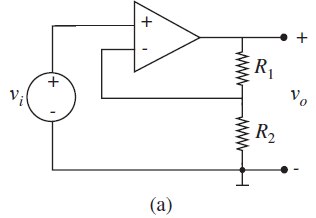 Negative Feedback Amplifiers
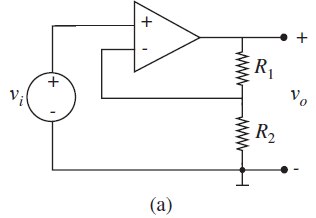 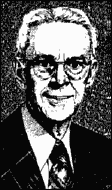 Concept was invented on a ferry to Manhattan by Harold Stephan Black during his morning commute to Bell Labs in Manhattan in 1927, originally sketched out on a blank spot of his New York Times
The idea is bizarre, but really epic
Completely revolutionized electronics
9 years before patent office believed it
If you’re a little lost
Example using the Summing-Point Constraint
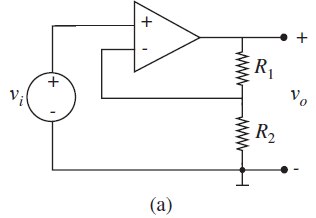 b
Summing-Point Constraint
You don’t have to use the summing-point constraint
However, it is much faster, albeit less familiar and thus a little tricky at first
Op-Amp Circuits
There are a bunch of archetypical circuits, the one we’ve studied so far is the “non-inverting amplifier”
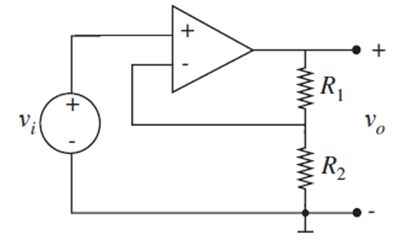 Inverting amplifier
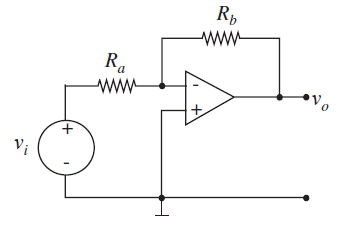 Voltage follower
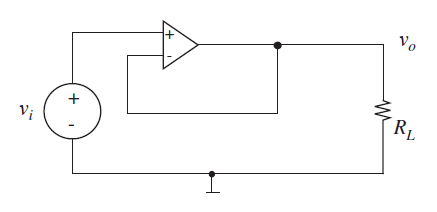 Board Problems Time
Let’s go through some problems on the board
And then we were done…
We did some op-amp problems in class and then called it a day here, next slides will appear on Friday
Op-Amps – How Good Are They Exactly?
Of course, Op-Amps aren’t perfect
You can’t drive every device in the universe from one op-amp
How do we measure how good a voltage source is?
Looking at its Thevenin equivalent
Lower Thevenin resistance is better
Measuring the Quality of a Source
So basically, for loads which are more than 99 times the Thevenin resistance, you get >99% of the Thevenin voltage
RTH
+
VTH
Vout
–
+
RL
–
Lower RTH is better, can handle 
smaller loads
Source Quality Example
Vout
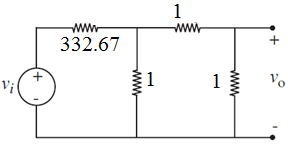 RL
Vin
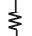 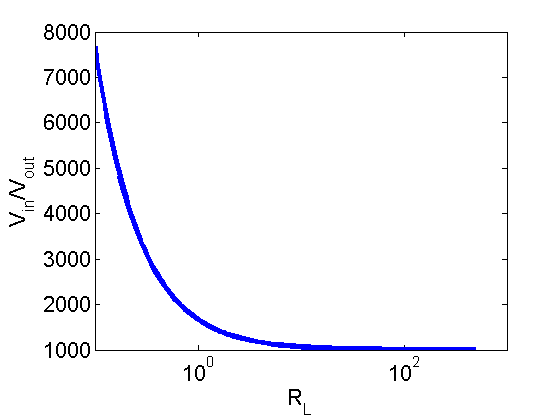 2/3Ω
a
1/1000V
–
+
RL=99*2/3Ω=66Ω
      66Ω load gets 99% of VTH
b
Thevenin Equivalents of Op-Amp circuits
Can look at Thevenin equivalent of an op-amp circuit at its output terminals:



Just like converting a simple resistor based voltage attenuator:
RTH
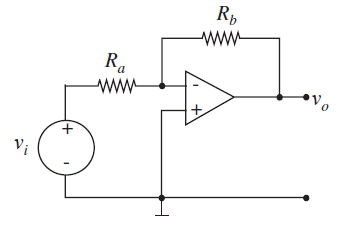 vo
VTH
–
+
2/3Ω
a
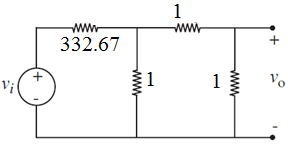 1/1000V
–
+